Optische AktivitätChiralitätSpiegelbildisomerie
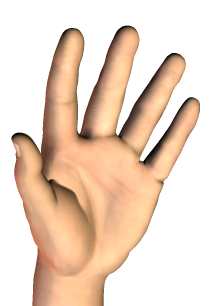 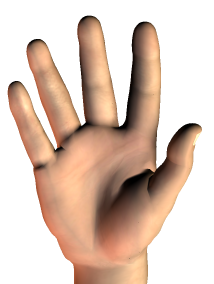 [Speaker Notes: Grafiken: www.symbolfotos.biz]
Voraussetzungen
C-Atom
4 unterschiedliche Substituenten
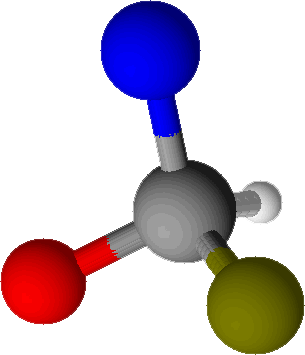 [Speaker Notes: Grafik: www.symbolfotos.biz]
Eigenschaften
Optisch aktive Substanzen drehen die Schwingungsebene von polarisiertem Licht
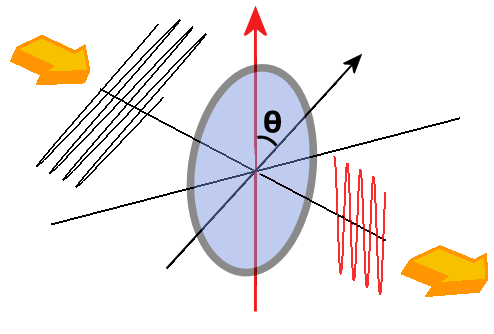 Grafik: Fffred, Wikimedia (gemeinfrei)
[Speaker Notes: Grafik: Wikipedia / Fffred, Gemeinfrei: https://commons.wikimedia.org/wiki/File:Loi_de_malus.png?uselang=de]
Spiegelbildisomerie
2 mögliche räumliche Anordnungen
Verhalten sich wie Bild und Spiegelbild
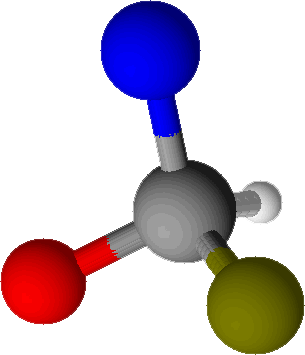 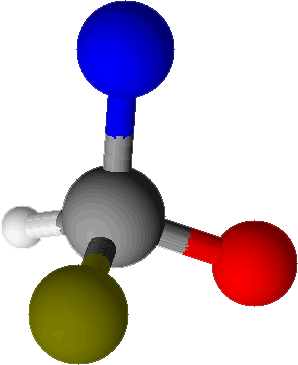 Spiegel
[Speaker Notes: Grafiken: www.symbolfotos.biz]
Vergleich: linke / rechte Hand
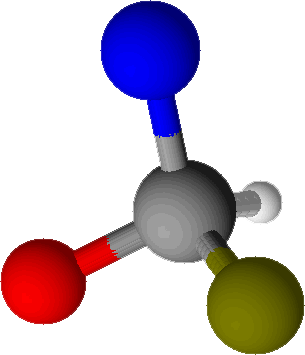 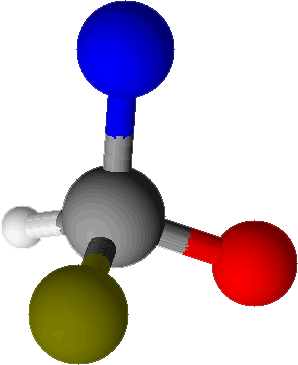 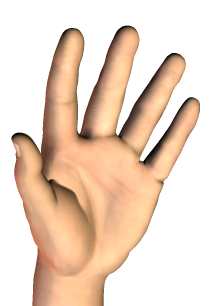 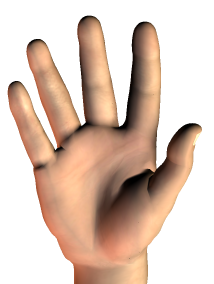 Spiegel
[Speaker Notes: Grafiken: www.symbolfotos.biz]
Beispiel Milchsäure
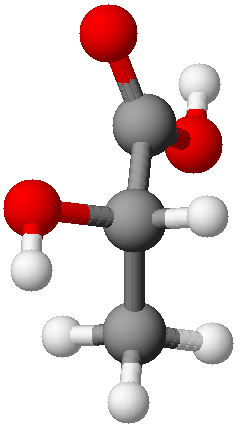 -COOH
-H
-OH
-CH3
[Speaker Notes: Grafik: www.symbolfotos.biz]
Beispiel Milchsäure
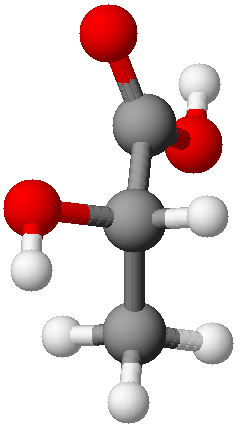 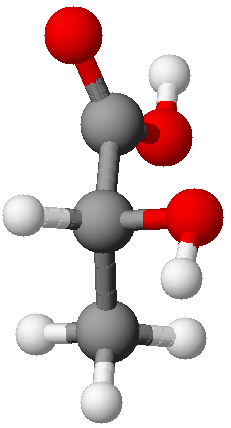 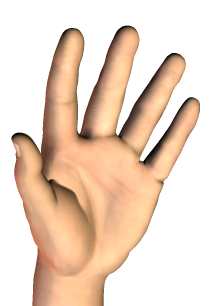 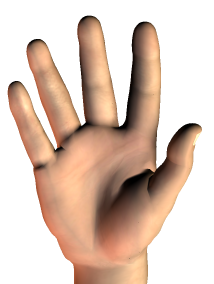 [Speaker Notes: Grafiken: www.symbolfotos.biz]
Fischer-Projektion
(damals) fehlte die Möglichkeit die absolute Struktur festzustellen
daher: Vergleich mit chiraler Bezugssubstanz:Glycerolaldehyd
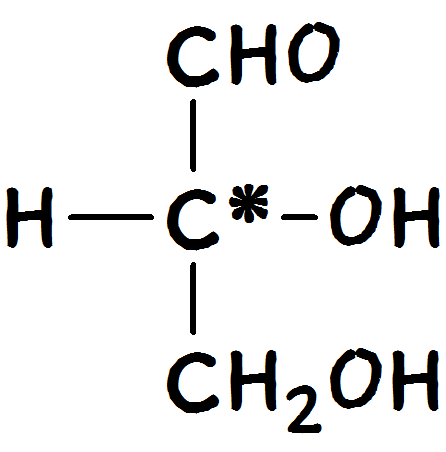 D(+)Glycerolaldehyd
Fischer-Projektion
D / L unabhängig von der Drehrichtung +/-
C-Atome in einer vertikalen Reihe
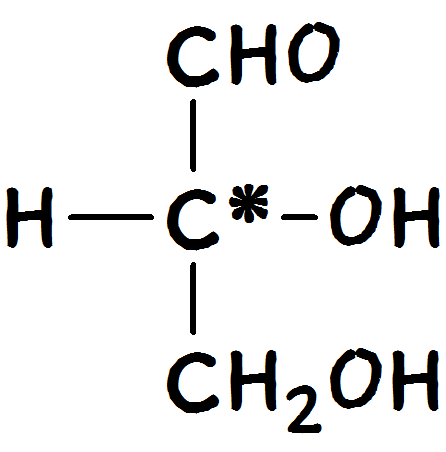 D(+)Glycerolaldehyd
Drehsinn:+ rechtsdrehend 
- linksdrehend
D-ReiheD … dexter – rechtsL … laevus – links
OH auf der rechten Seite => dexter (D)
Fischer-Projektion
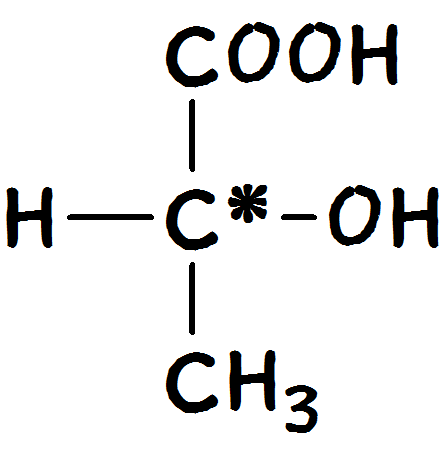 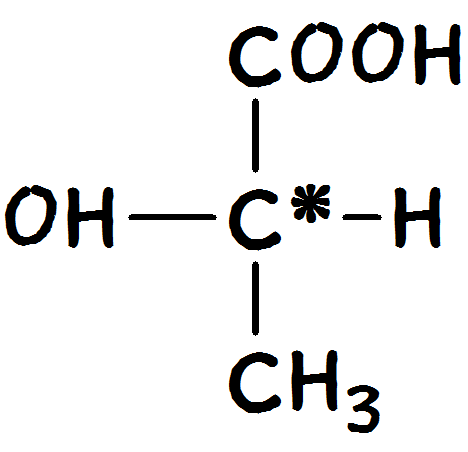 D(-)Milchsäure
L(+)Milchsäure
Fischer-Projektion
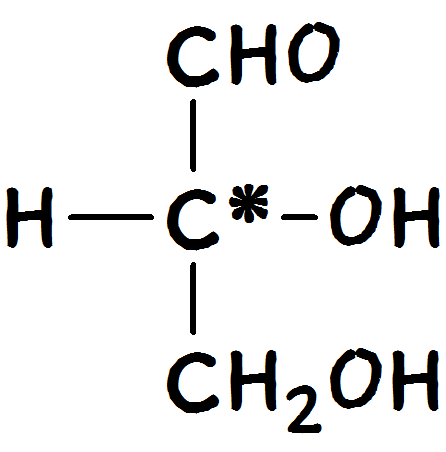 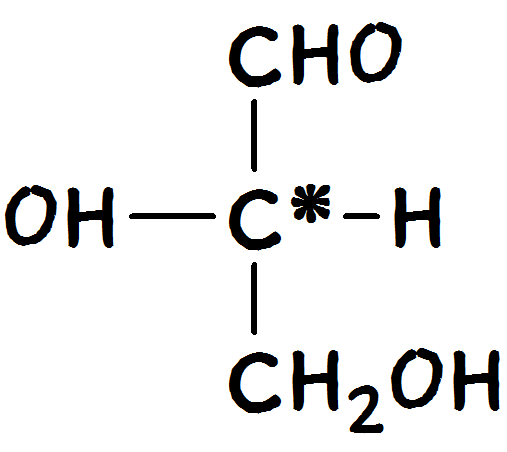 D(+)Glycerolaldehyd
L(-)Glycerolaldehyd
R/S-Nomenklatur
Rangordnung der Substituenten nach OrdnungszahlBr  >  Cl  >  F  >  O  >  N  >  C >  H

Bei gleichrangigen Substituenten: Das nächste Atom entscheidet- COOH    >    - CH2OH    >    - CH2CH3
R/S-Nomenklatur
niedrigster Substituent (meist das H-Atom)  nach hinten
Drehrichtung nach Anordnung der 3 vorderen Substituenten
R… rectus … gerade 
S … sinister … links
R/S sagt nicht über die Drehrichtung aus (+/-)
R/S-Nomenklatur: Milchsäure
Rangordnung der Substituenten nach Ordnungszahl-OH  >  - COOH  >  - CH3  >  H
H-Atom -> hinten
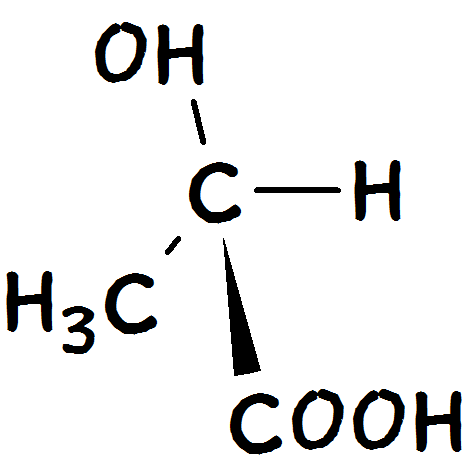 Blickrichtung
R-Milchsäure
Polarimeter
Drehwinkel abhängig von:
Wellenlänge des Lichtes (meist 589nm (Natrium-D-Linie))
Schichtdicke (Küvettengröße)
Lösungsmittel
Temperatur (meist 20°C, 22°C oder 25°C)
Stoff

Normierung [α]
10 cm Schichtdicke
1 g optisch aktive Substanz
100 ml Lösungsmittel
Polarimeter
1) Analysator auf maximale Dunkelheit stellen
Grafik: Magnus Manske, Wikimedia (public domain)
2) Optisch aktive Substanz führt zu einer Aufhellung des     Gesichtsfeld
3) Analysator auf maximale Dunkelheit stellen und     Winkeländerung ablesen ->  α
[Speaker Notes: Polarimeter: Wikipedia / Magnus Manske, Public Domain: https://commons.wikimedia.org/wiki/File:Halbschattenpolarimeter.svg]
Polarimeter-Anwendungen
Konzentrationsbestimmung in der Industrie
Zucker
Molkereien
Wein
Pharmazie
Identifizierung von Stoffen
Reinheitsbestimmung
Konzentrationsbestimmung
Medizin
Zucker im Harn
Albumin im Harn
Racemat
1 : 1 Mischung beider Formen (linksdrehen / rechtsdrehend)
Im Polarimeter ist keine Drehung feststellbar
Thalidomid
Racemat im Schlafmittel Contergan (bzw. Softenon)
Bei Einnahme in den ersten 3 Schwangerschafts-monaten -> Fehlbildungen der Gliedmaßen

(+)-(R)-Enatiomer => sedierende Wirkung (Schlafmittel)
(-)-(S)-Enatiomer => fruchtschädigende Wirkung
1962 verboten
Neue Anwendungen als Lepramedikament